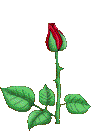 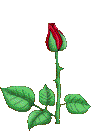 স্বাগতম
[Speaker Notes: চিত্র দুইটিতে কি দেখতে  পাচ্ছ ? সাহারা মরুভূমি , এন্টারটিকা , থার্মমিটার । থার্মমিটার দিয়ে কি করা হয় ? তাপমাত্রা মাপা হয় ।]
পরিচিতি
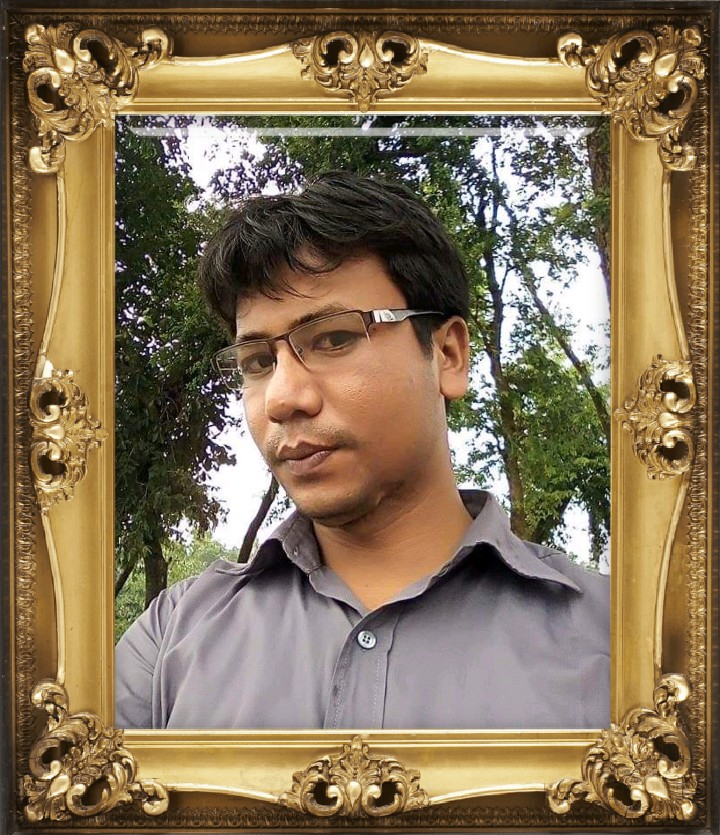 করুনা কান্ত অধিকারী 
সহকারী শিক্ষক (বিজ্ঞান)
ডিমলা তিতপাড়া আদর্শ উচ্চ বিদ্যালয় 
ডিমলা নীলফামারী 
মোবাইলঃ ০১৭৩৭ ৪৭৮২৮৪
ই মেইলঃ karunakanto@yahoo.com
পাঠ পরিচিতি
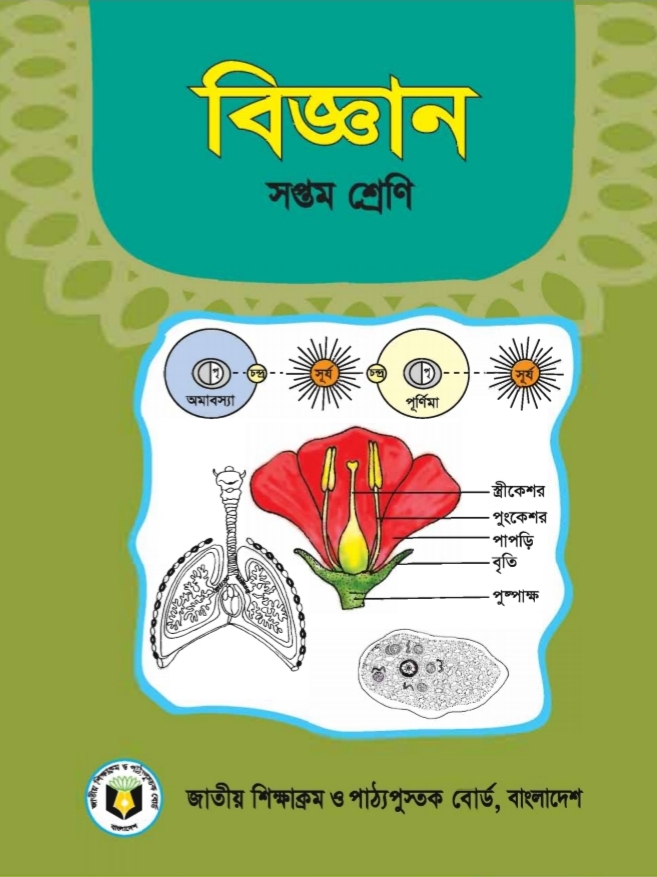 বিজ্ঞান
সপ্তম শ্রেণি 
চতুর্দশ অধ্যায়
জলবায়ু পরিবর্তন
কী কারনে এসব ঘটনা ঘটে -
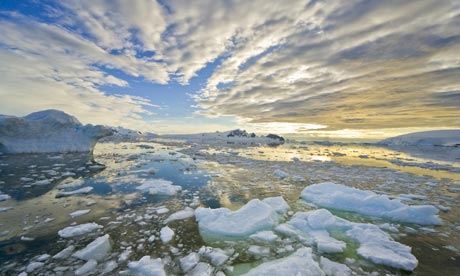 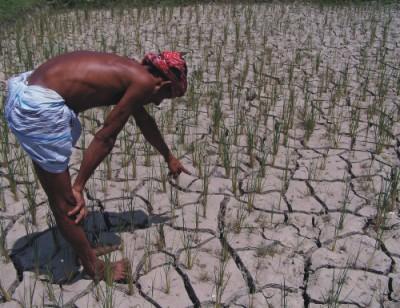 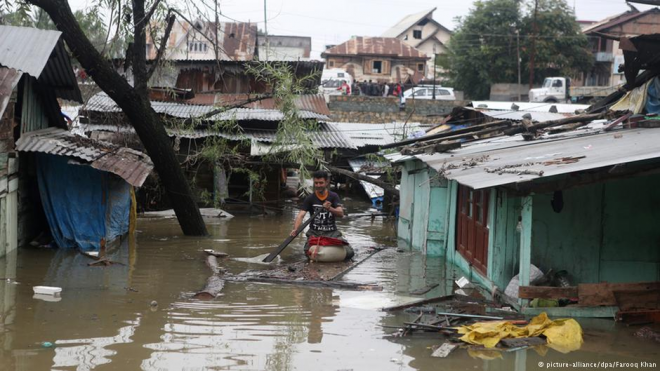 বন্যা
বরফগলা
অতিরিক্ত খরা
জলবাবাযু পরিবর্তনের কারনে
আজকের পাঠ-----
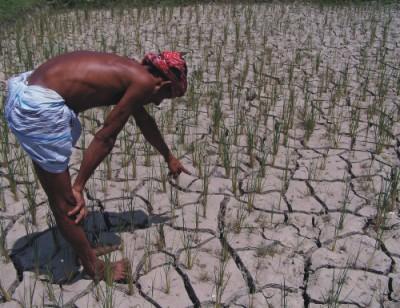 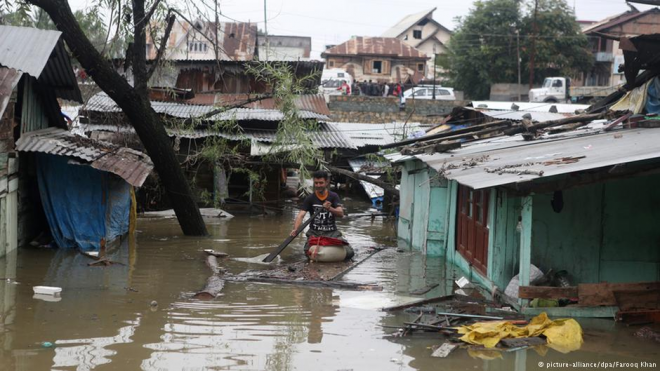 জলবায়ু পরিবর্তন ও বৈশ্বিক উষ্ণায়ন
শিখনফল
এই পাঠ শেষে শিক্ষার্থীরা…
জলবাযু কাকে বলে বলতে পারবে;
বৈষ্ণিক উষ্ণায়নের কারণ বর্ণনা করতে পারবে;
গ্রিন হাউজ প্রতিক্রিয়া ও বৈশ্বিক উষ্ণতা বৃদ্ধির সম্পর্কে বর্ণনা করতে পারবে;
জলবায়ু পরিবর্তন ও বৈশ্বিক উষ্ণায়ন রোধে কী করণীয় ব্যাখ্যা করতে পারবে।
জলবায়ু পরিবর্তন ও বৈশ্বিক উষ্ণায়নের কারণ
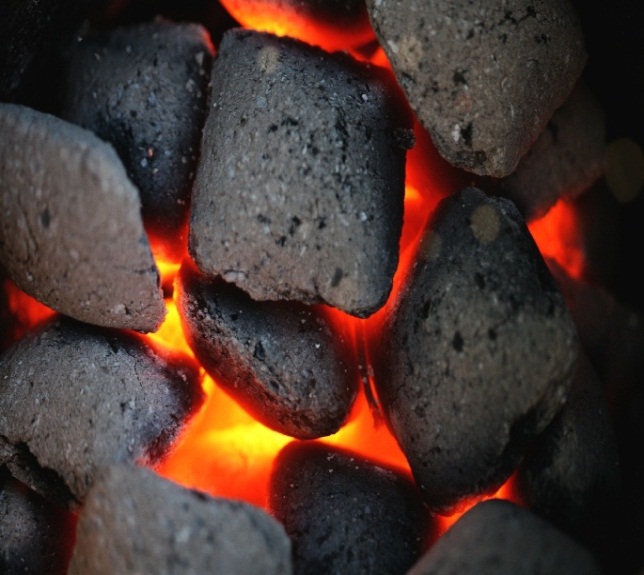 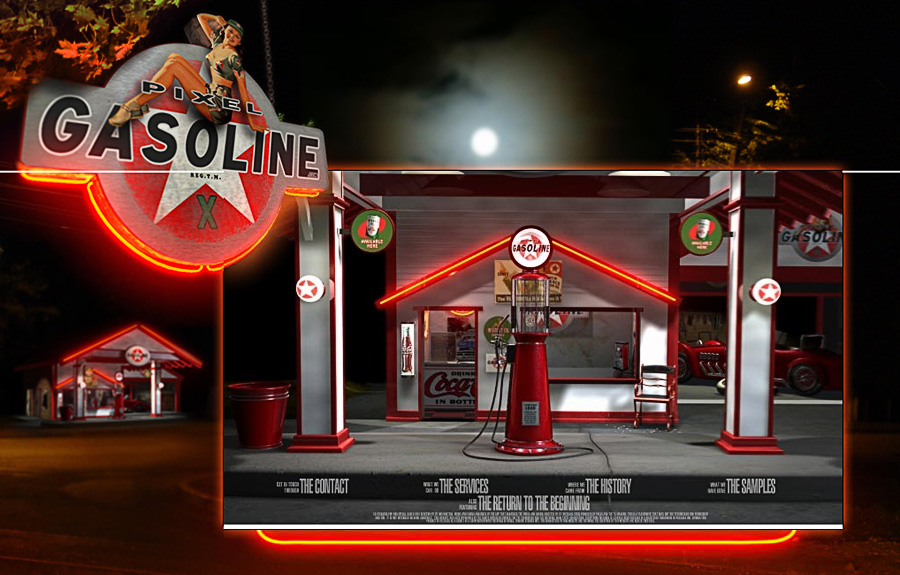 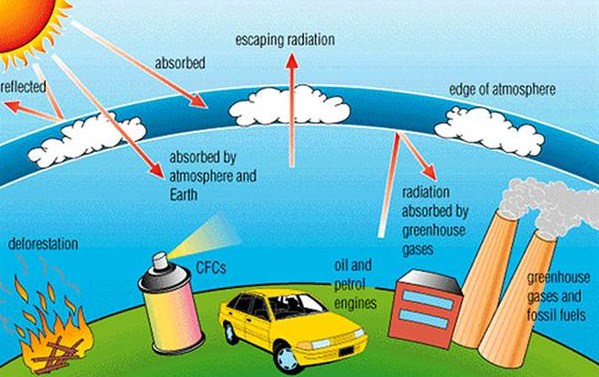 কয়লা পোড়ানো
পেট্রোলিয়াম
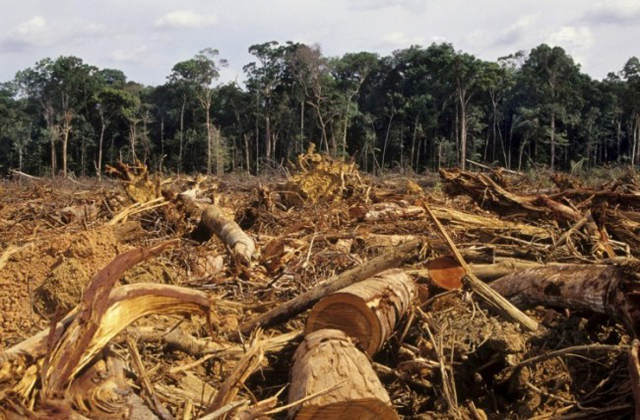 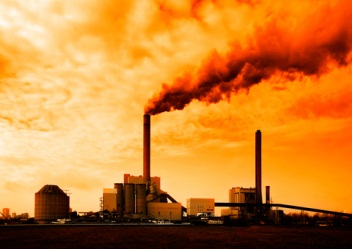 এক নজরে
কলকারখানার ধুয়া
বন উজাড়
বায়ুমন্ডলের তাপমাত্রা বৃদ্ধি
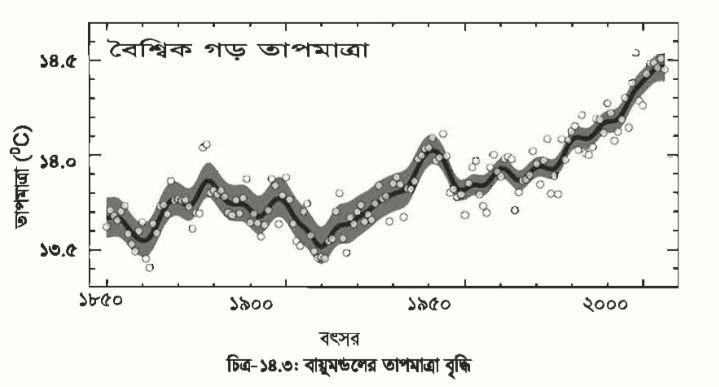 জলবায়ু পরিবর্তন ও বৈশ্বিক উষ্ণায়নের প্রভাব
একক কাজ
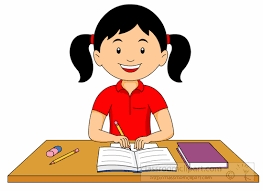 জলবায়ু পরিবর্তনের কারণ গুলো লিখ।
কার্বন ডাই-অক্সাইড ও গ্রীন হাউজ এর মধ্যে সম্পর্ক ।
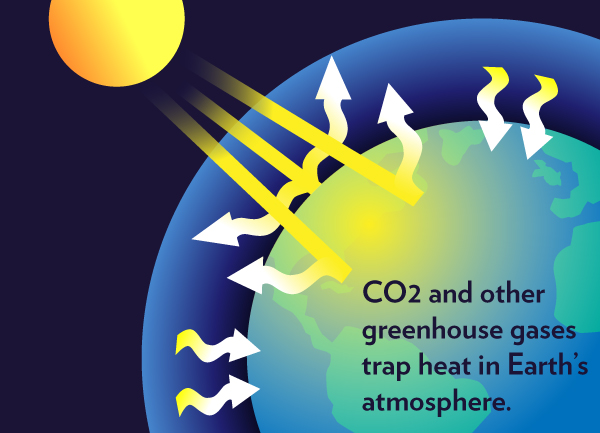 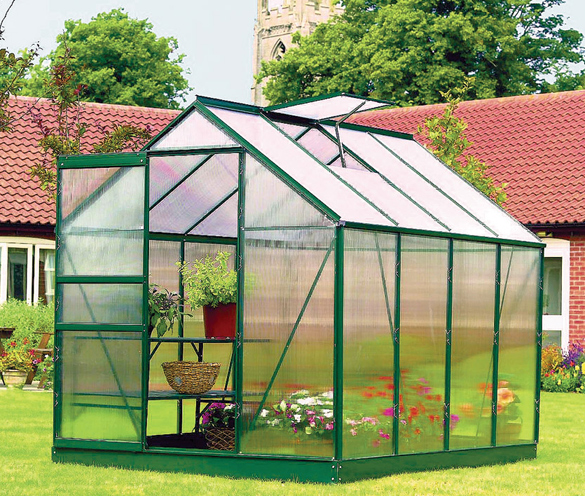 গ্রীন হাউজ প্রভাব পরীক্ষা
সহায়ক সামগ্রী: একটি থার্মোমিটার , দুটি গ্লাস , পলিথিন ব্যাগ ,মাপচোঙ
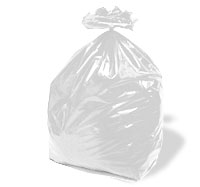 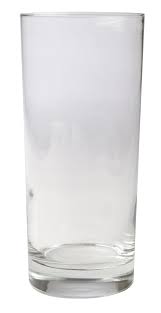 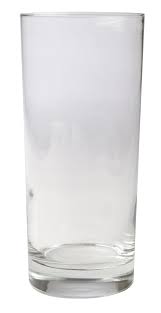 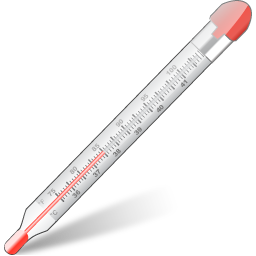 পলিথিন ব্যাগ
২টি সমান মাপের গ্লাস
থার্মোমিটার
কার্য পদ্ধতি:
▫  সমান পরিমান পানি দুটি গ্লাসেই  মেপে নাও ।
▫ প্রতিটি গ্লাসে একটি করে থার্মোমিটার রাখ ।
▫ একটি গ্লাস প্লাস্টিকের ব্যাগের ভেতরে রেখে ব্যাগের মুখটি আটকে দাও ।
▫  দুটি গ্লাসকেই রোদে রেখে দাও এবং পর্যবেক্ষন কর ।
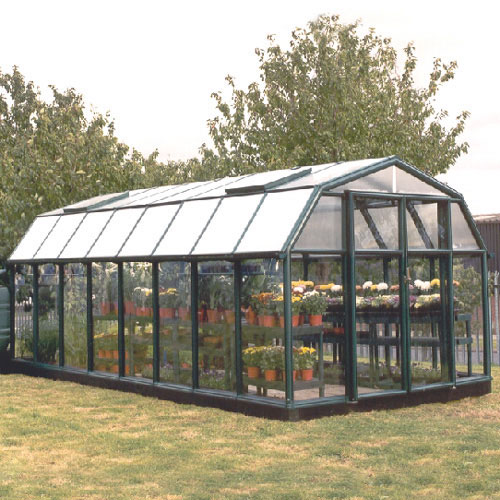 এসো ভিডিওটি দেখি
কাচের ঘরের ভিতরের তাপমাত্রা বাহিরে যেতে পারে না ।
কাচের ঘরের ভেতরে এভাবে তাপ থেকে যাওয়ার বিষয়টিকে গ্রিনহাউজ প্রভাব বলে
রাতের বেলায় কাচের ঘর কীভাবে গরম থাকে ?
ভিডিওটিতে আমরা কী দেখলাম?
জলবায়ু পরিবর্তন ও বৈশ্বিক উষ্ণায়ন রোধে করণীয়
গ্রিন হাউজ ইফেক্ট প্রক্রিয়ায় পৃথিবীর তাপমাত্রা বৃদ্ধি
বায়ুমন্ডলে কার্বন ডাইঅক্সাইড ও মিথেনের পরিমান বৃদ্ধি
জলবায়ু পরিবর্তন
বৈশ্বিক উষ্ণায়ন
বৈশ্বিক উষ্ণায়নের কারণ বায়ু মন্ডলে কার্বন ডাইঅক্সাইড ও মিথেন গ্যাসের পরিমান বৃদ্ধি
জলবায়ু পরিবর্তনের কারণ বৈশ্বিক উষ্ণায়ন ।
জলবায়ু পরিবর্তনের কারণ কী?
বৈশ্বিক উষ্ণায়নের কারণ কী ?
কার্বন ডাইঅক্সাইডের নিঃসরণ কমানোর জন্য
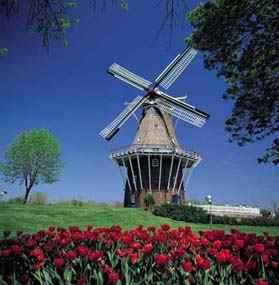 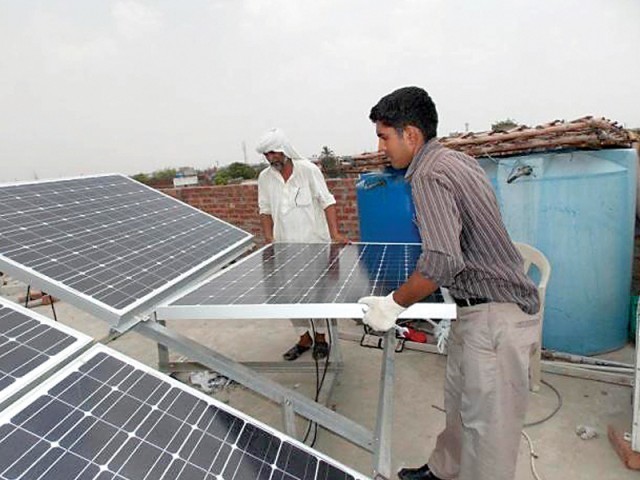 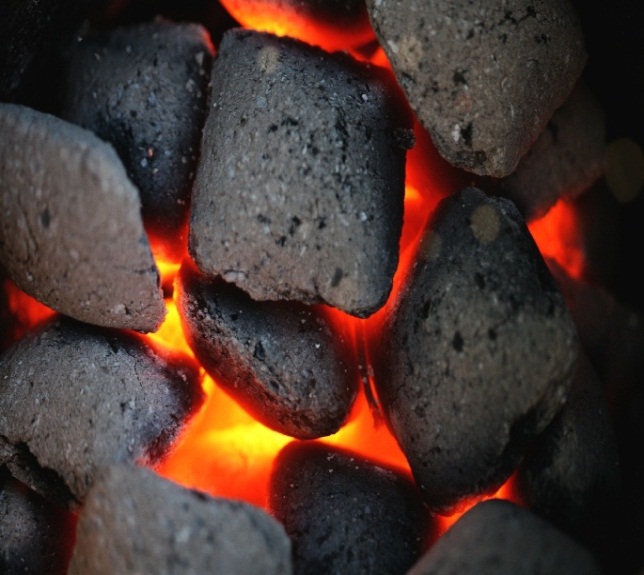 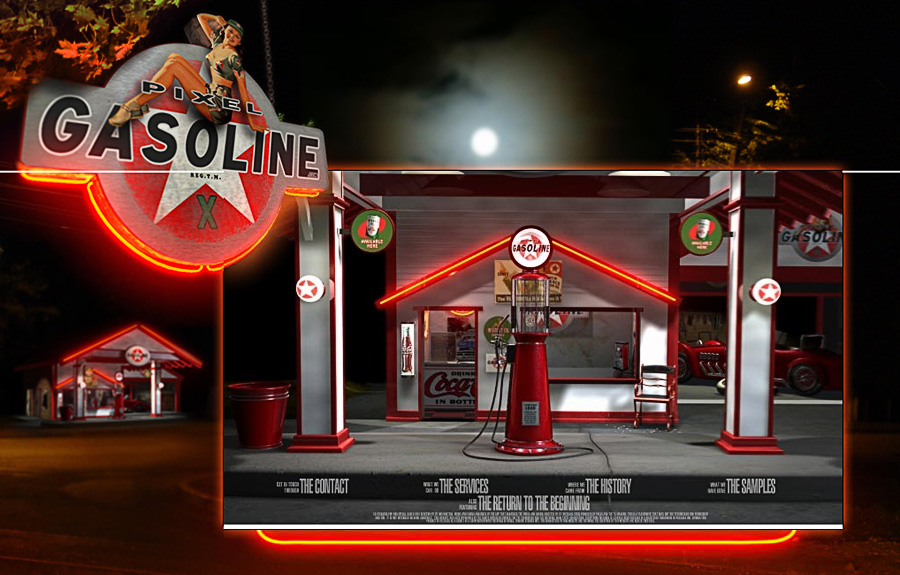 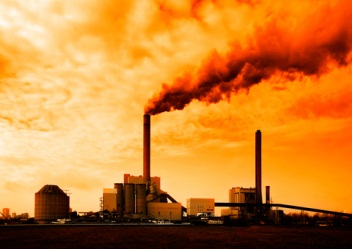 কয়লা পোড়ানো
কলকারখানার ধুয়া
পেট্রোলিয়াম
সৌরশক্তি ব্যবহার করতে হবে
বায়ু প্রবাহ থেকে বিদ্যুৎ উৎপাদন
জোড়ায়কাজ
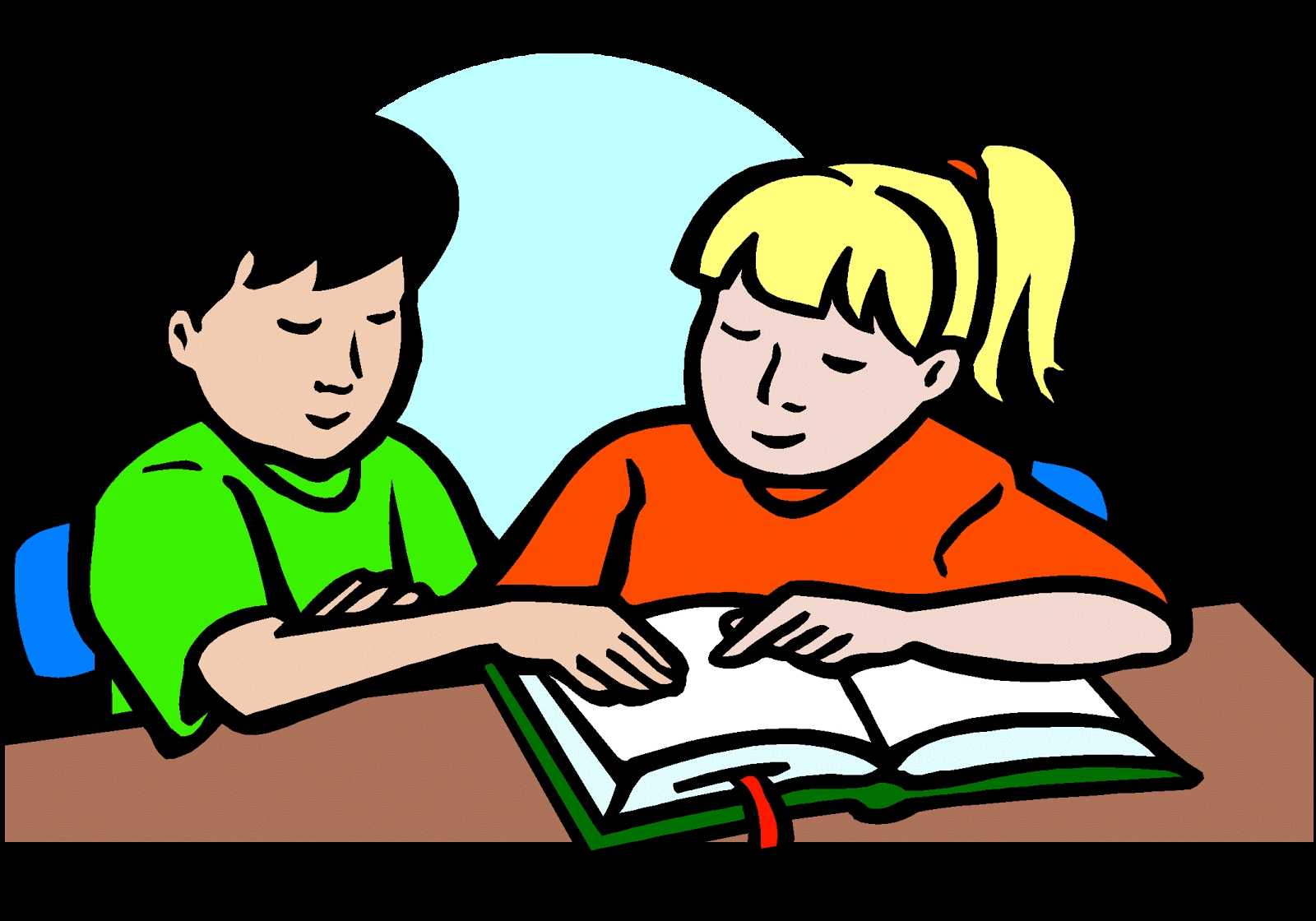 জলবায়ু পরিবর্তন ও বৈশ্বিক উষ্ণায়ন রোধে করণীয় কাজগুলি লিখ
কার্বন ডাই অক্সাইড কে গ্রহন করছে ?
বায়ুমন্ডলে কার্বন ডাইঅক্সাইড কমানোর উপায় হলো গাছ লাগানো ।
বায়ুমন্ডলে কার্বন ডাইঅক্সাইড কীভাবে কমানো যেতে পারে?
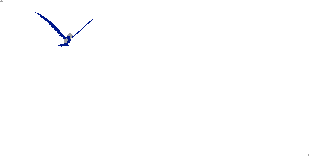 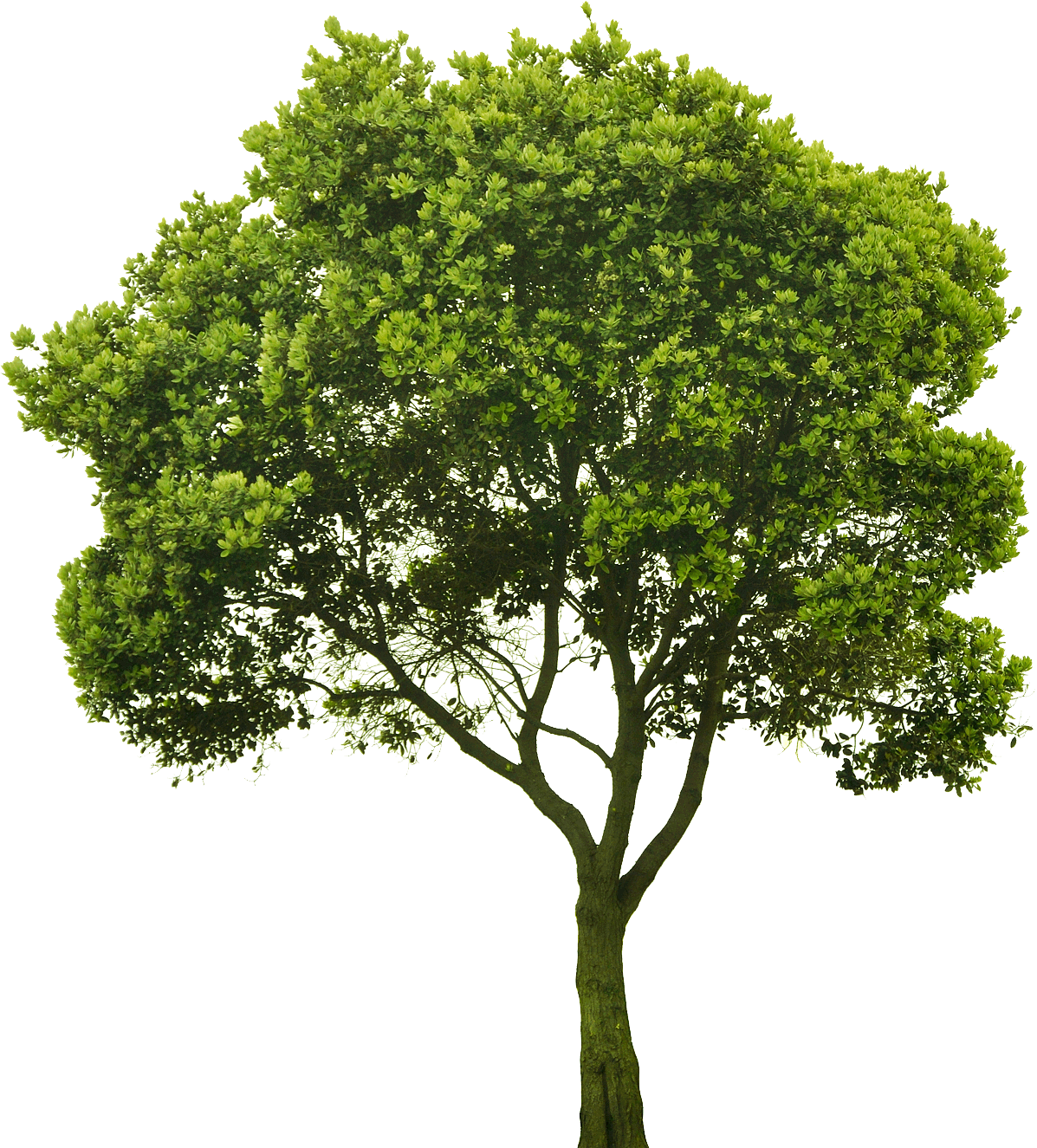 CO2
CO2
O2
CO2
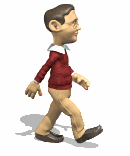 O2
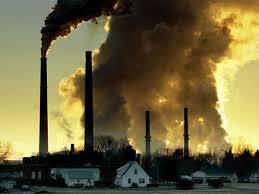 O2
CO2
CO2
CO2
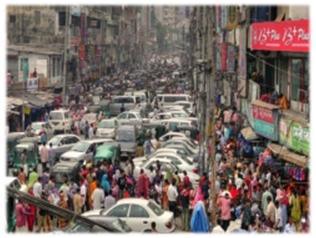 17
মূল্যায়ন
বৈশ্বিক উষ্ণায়নের মূল কারণ?
(খ) অধিক বৃষ্টিপাত
(ক) তাপমাত্রা বেড়ে যাওয়া
(ঘ) কার্বন ডাইঅক্সাইড বেড়ে যাওয়া
(গ) মাটি দূষণ
বায়ুমন্ডলে নাইট্রোজেন ও অক্সিজেন ছাড়া আরও কী কী গ্যাস ও পর্দাথ আছে ?
¡ .জলীয়বাষ্প ,ধুলিকণা ,কার্বন ডাইঅক্সাইড
¡¡.  এসিড ,ক্ষার ,নানারুপ জলীয় জৈব পর্দাথ
¡¡¡. বিভিন্ন ভাইরাস, ব্যাকটেরিয়া  ও শ্যাওলা
নিচের কোনটি সঠিক?
(খ) ¡¡¡
(ক) ¡
(গ) ¡ ও ¡¡
(ঘ) ¡ , ¡¡ ও ¡¡¡
বাড়ির  কাজ
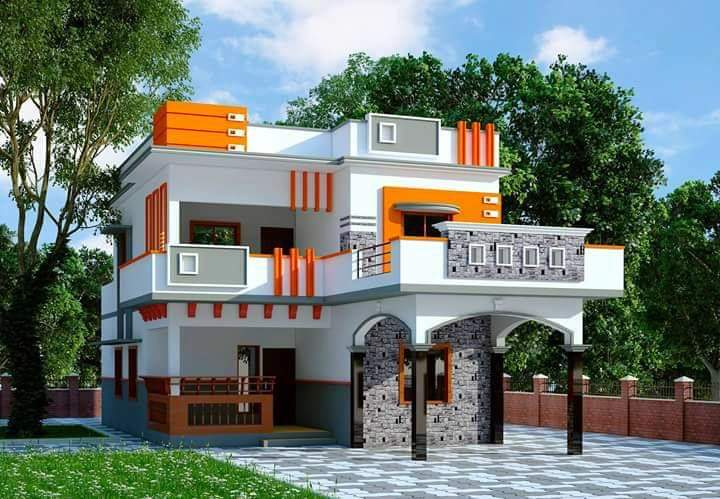 গ্রীন হাউজ প্রভাব ব্যাখ্যা কর।
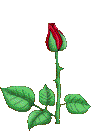 ধন্যবাদ